Intenzívne zážitkové kariérové poradenstvo od A po ZŠanca pre mladých NEET
Podnik medzitrhu práce – Šanca pre všetkých, n.o.

Michaela Valicová
Podnik medzitrhu práce – Šanca pre všetkýchNezisková organizácia založená mestom Banská Bystrica
Pomoc nezamestnaným

• získať pracovné návyky 
   a nové pracovné zručnosti
• riešiť osobné, sociálne problémy
• uplatniť sa na otvorenom 
  trhu práce
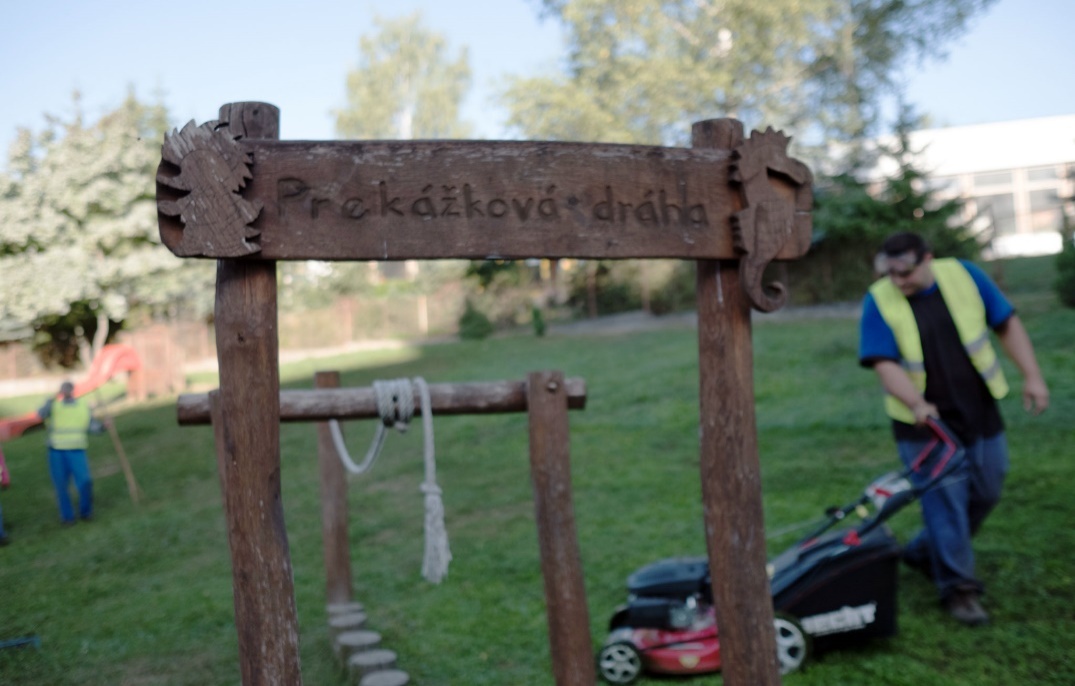 Inovatívna forma práce s mladými nezamestnanými
• kariérové poradenstvo prepojené so sociálnym poradenstvom
• zameranie na individuálnu rovinu práce s klientom
 • terénne kariérové poradenstvo – práca s rodinami
• presah kariérového poradenstva na sprevádzanie, mentoring
Intenzívne individuálne kariérové poradenstvo
• 16 klientov 6 mesačná intenzívna spolupráca
• priemerne 12 hodín individuálnych konzultácií na klienta 
• zážitkový, sociodynamický a koučovací prístup
• expertné poradenstvo v realizačnej fáze kariérového plánu
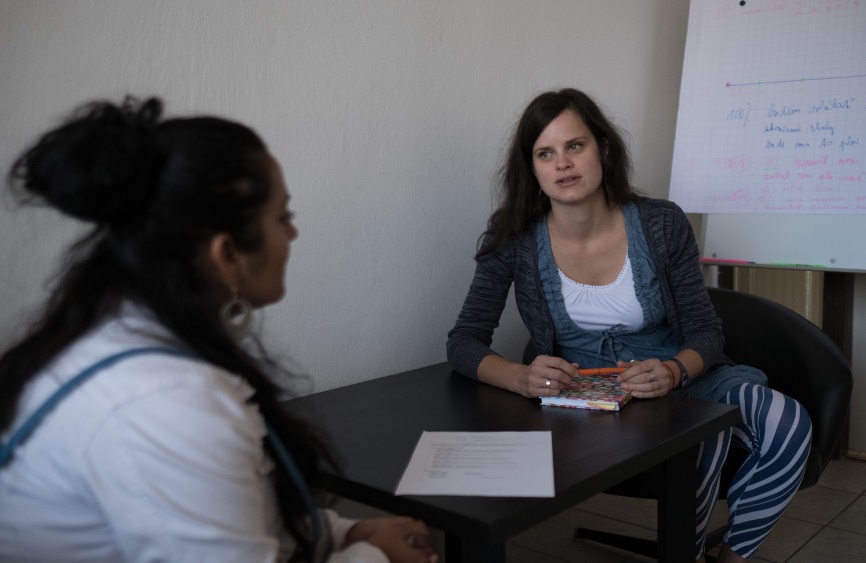 Zážitkové workshopy kariérového poradenstva
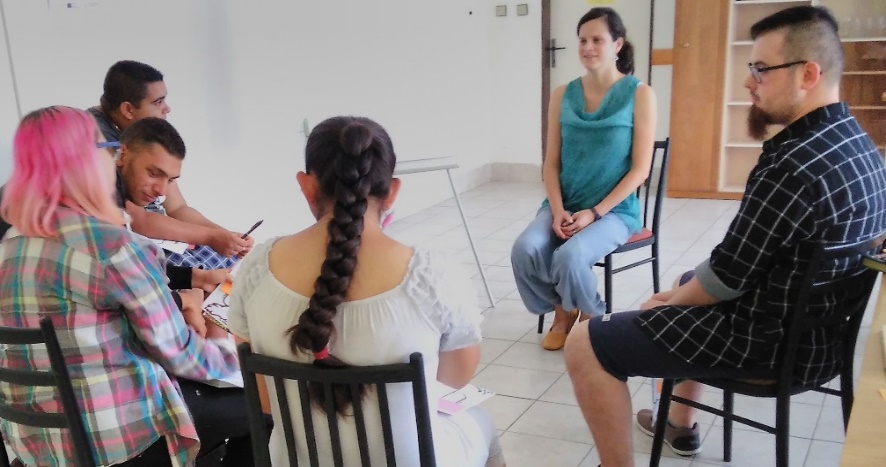 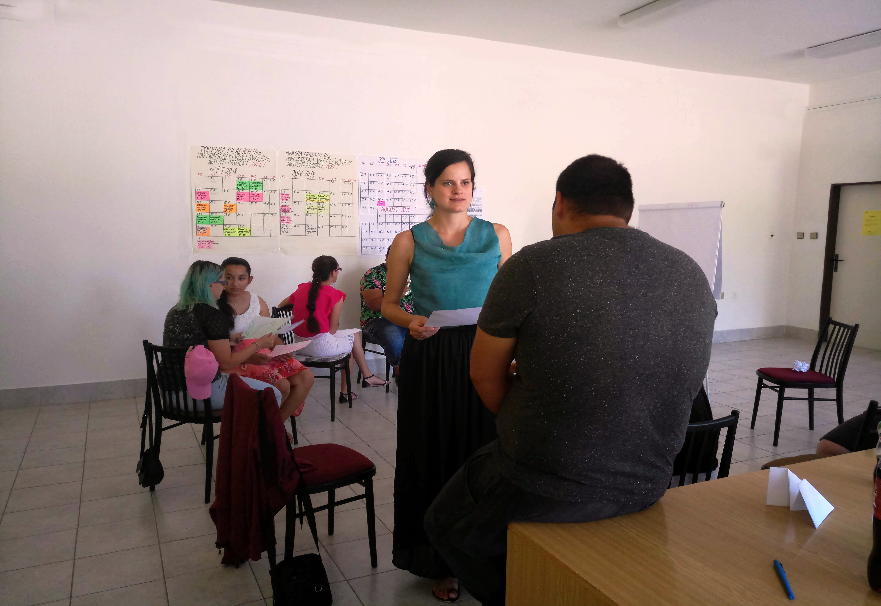 Kto somČo chcemMoja cestaAko na dobrý životopis a motivačný listPutovanie za prácou
Kreatívne techniky
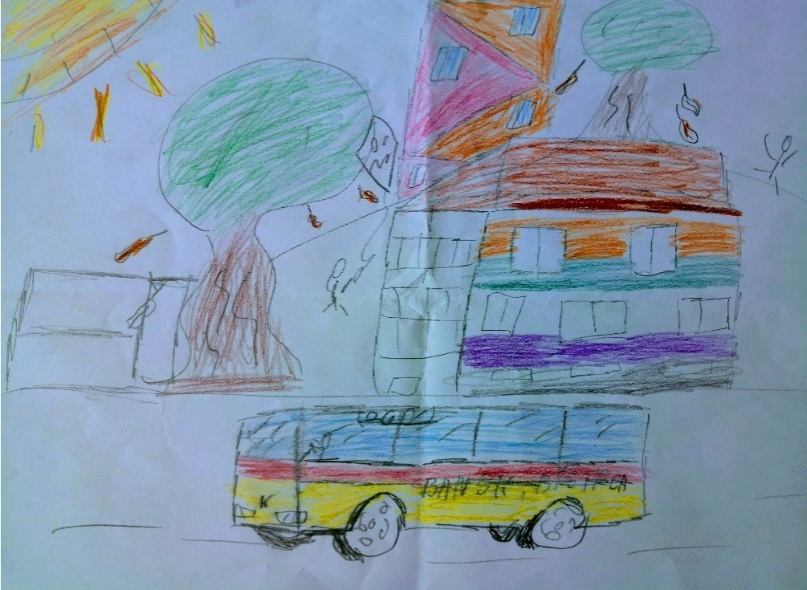 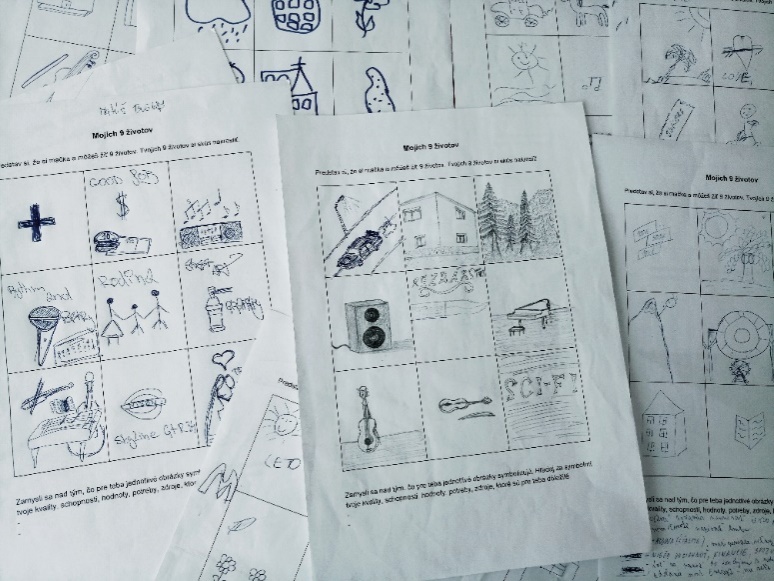 Kresba životopisu
9 životov
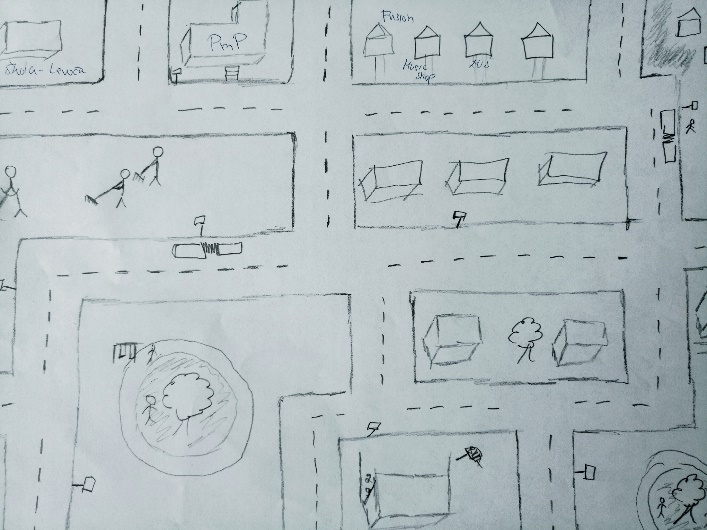 Mapa sveta práce
Práca s raketamiTvorivá fáza voľby povolania
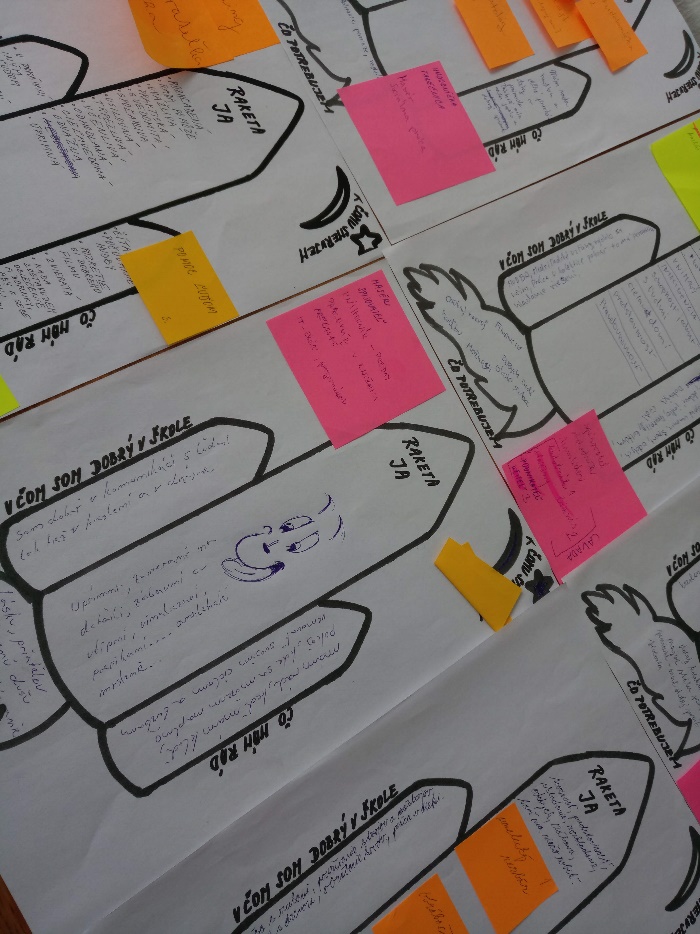 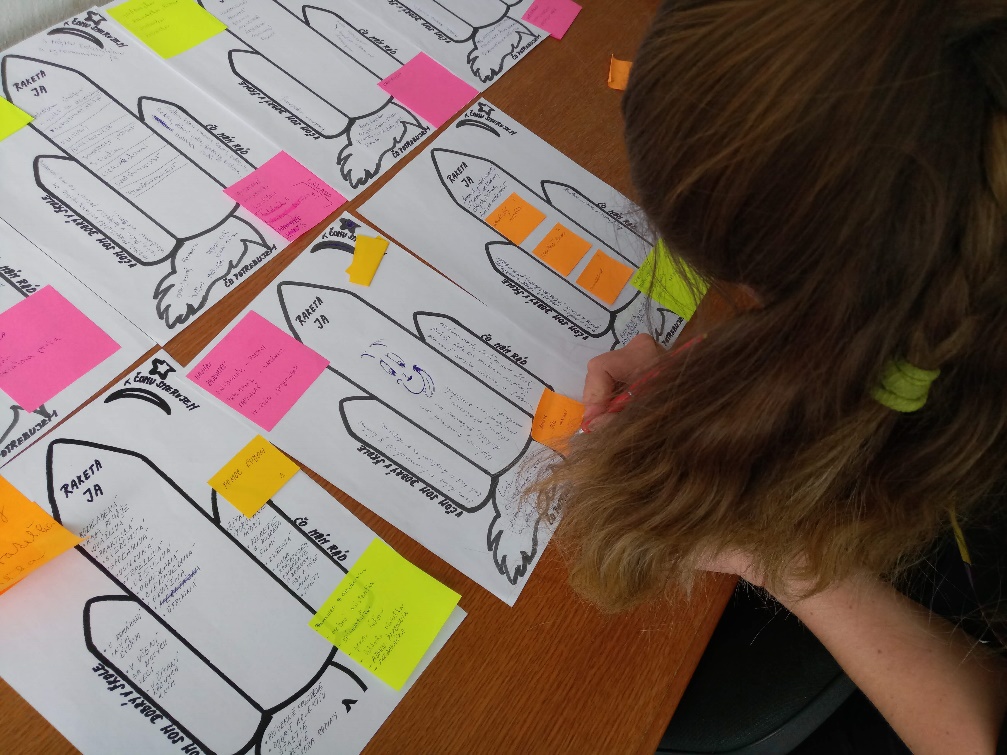 Plánovanie kariérovej cestyIndividuálne kariérové poradenstvo
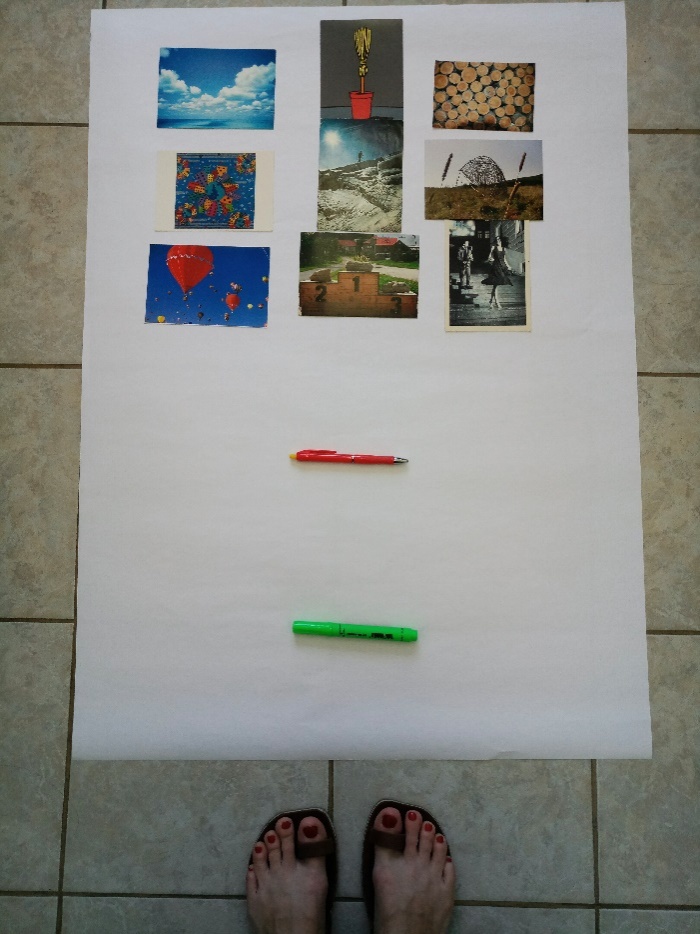 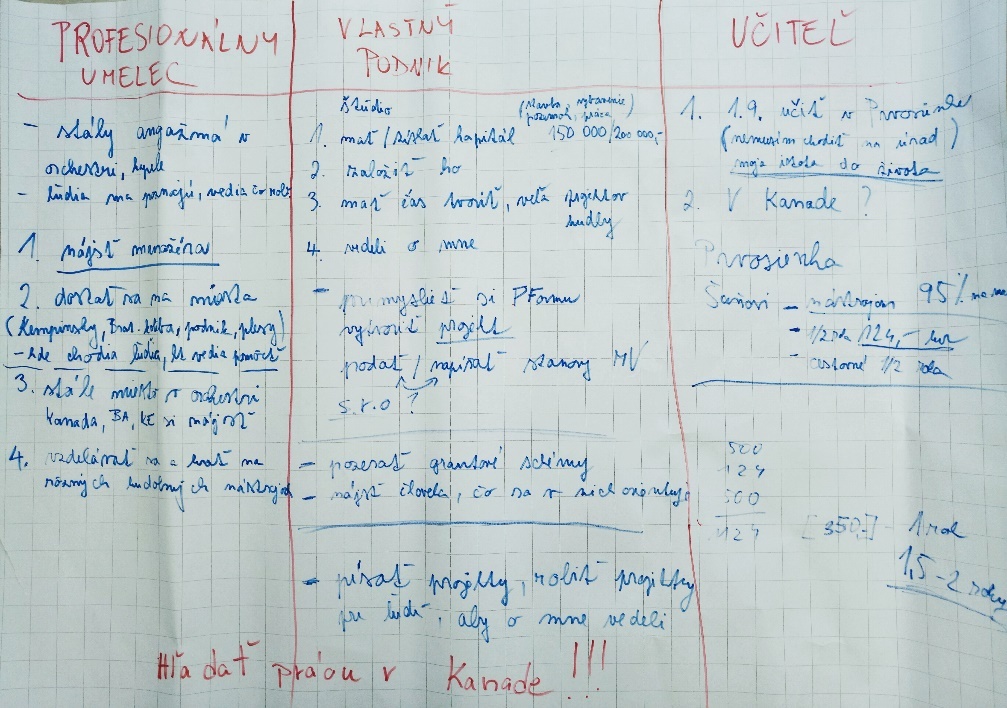 Osobná pošta ako motivačný prvok v kariérovom poradenstve
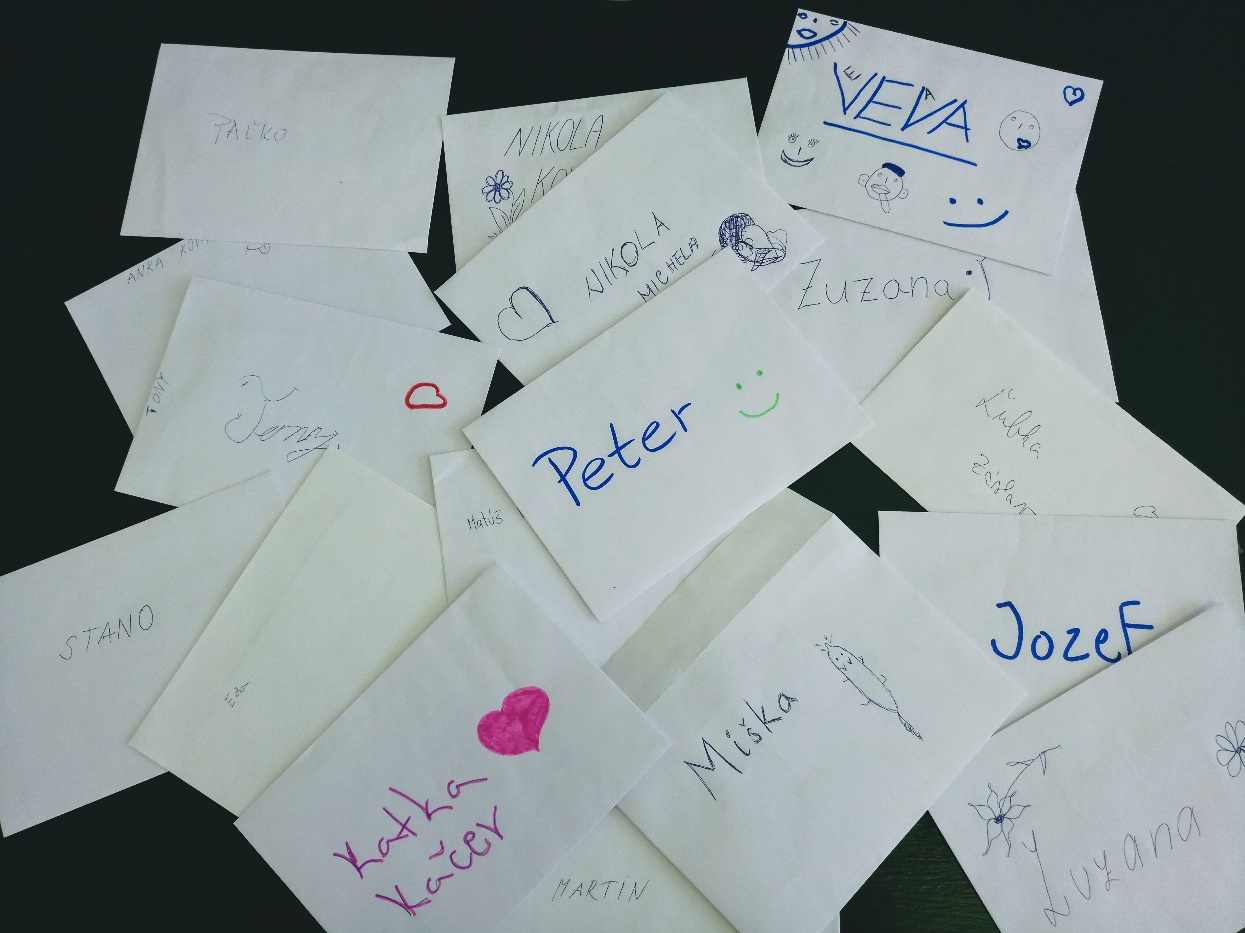 Čo sa nám spoločne podarilo
• 16 klientov sa zúčastnilo pracovného pohovoru
• 6 klientov bolo zamestaných na trvalý pracovný pomer
• 3 klienti pracujú na dohodu o pracovnej činnosti 
• 2 klienti sú na „zapracovaní“ v Podniku medzitrhu práce
• 2 klienti si dokončujú základné vzdelanie
• 1 klient nastúpil na akreditované vzdelávanie
• 1 klientka nastúpila na vzdelávanie cez KOMPAS, plánuje
   absolvovať rekvalifikačné vzdelávanie cez REPAS
Pozvánka na podujatie
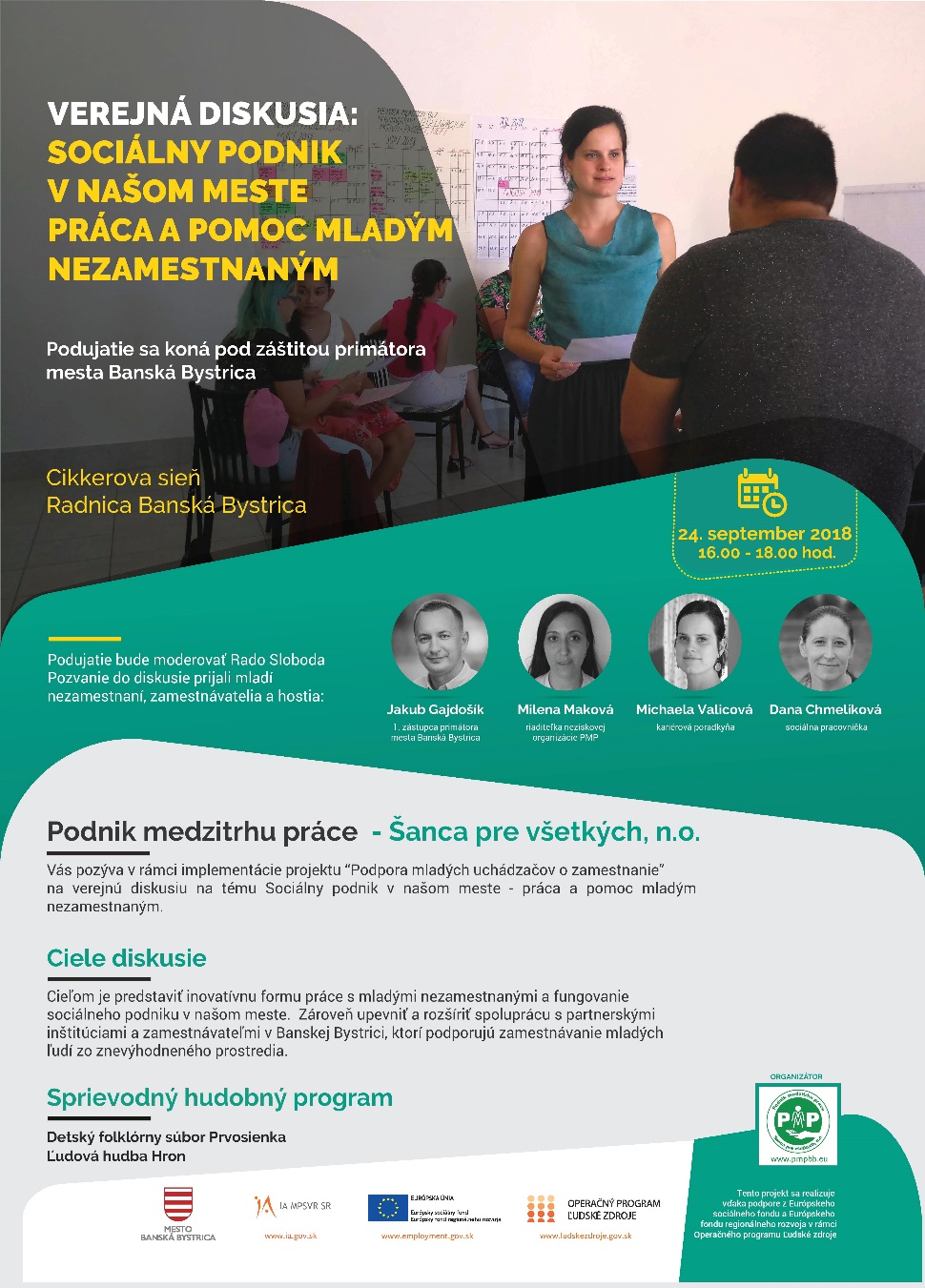 Ďakujem za pozornosťMgr. Michaela Valicová, PhD.michaela@kariernykompas.sk0904 455 653